Spectrophotometry
meter means…
…measure,
-photo means…
…light, and
-spectro means…
…range.
Put them together, and we have a technique for analyzing samples based on the amount and colors of light that they absorb.
Inside a Spectrophotometer…
% Transmittance
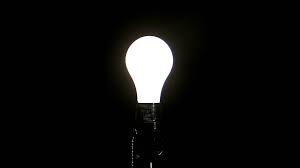 Light Source
0
100
Absorbance
0
∞
Meter
Diffraction Grating
Cuvette
Shutter
Slit
Photomultiplier Tube (PMT) Detector
Sample
Spectrophotometry…spectral curves
If we measure the absorbance of a sample at many wavelengths, we can establish a spectral curve.

Every colored substance will absorb ONE color of light better than any other, creating a peak on the spectral curve. This peak will occur at the same wavelength every time that substance is present in a sample

If the spectral curve has more than one peak, it must contain more than one colored substance.

If the curve has only one peak, that does not necessarily mean that the sample is a pure substance, but it DOES mean that there is only one COLORED substance in the sample
Spectrophotometry…spectral curves
3 things we know about a sample from its spectral curve.

Number of Peaks = Number of Colored components

Location (wavelength) of peak tells us the color of that component. (The color we see is the OPPOSITE of the color of light absorbed.)

Peak height (absorbance) is related to how much of the component is present.
The Visible Spectrum…
…includes what colors?
red, orange, yellow, green, blue, violet

…corresponds to what wavelengths?
400 nm to 700 nm

How can we tell the color of light by the wavelength?
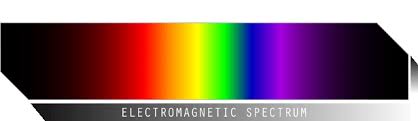 400
450
500
550
600
650
700
What Kool-Aid Flavor is this?
Cherry!
What Kool-Aid Flavor is this?
Grape!
What Kool-Aid Flavor is this?
Lemon-Lime!
Spectrophotometry
lmax is the wavelength of maximum absorbance.

This will occur at a wavelength within the color range of the opposite color of the sample.

The Beer-Lambert Law says that the absorbance of a sample at lmax is proportional to the concentration of the color absorbing species in the sample.
Spectrophotometry
PROPER HANDLING OF CUVETTES
Do not use abrasive materials to clean cuvettes.
Once a cuvette has been cleaned, take care NOT to touch the but (bottom half) of the cuvette. (Don’t be like Nemo!)
If you get fingerprints on cuvettes, wipe them off with a TISSUE NOT A PAPER TOWEL
When finished with the lab, STILL DON”T TOUCH THE BUT! Dump the contents of the cuvettes down the drain and give them a quick rinse with distilled water.